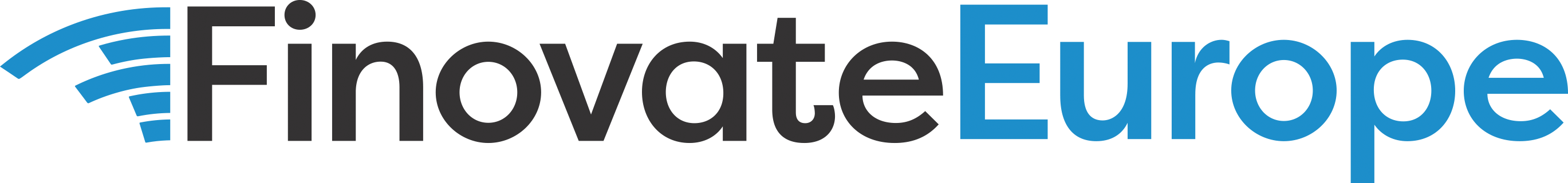 Finovate Europe – 22nd – 23rd March 
c/o Manasi Paradkar
Intercontinental O2 
One Waterview Drive
Greenwich Peninsula 
London
SE10 0TW
United Kingdom
Your name
Company name
Box XX of XX
Your contact number